INTRODUCTION
QUANTITATIVE FINANCE IN PYTHON
About me:
From Budapest, Hungary
BSc in physics
MSc in applied mathematics
Working as a software engineer
Special addiction to algorithms + AI + models concerning quantitative finance such as the Black-Scholes model or credit risk, Merton-model
About the course:
Stock market basics: stocks, options and other derivatives
Modern Portfolio Theory (Markowitz-model)
Capital Asset Pricing Model (CAPM)
Stochastic calculus
Black-Scholes model – option pricing
Value at Risk (VaR)
Machine learning techniques in finance
HD option for videos
Why Python?
1.) Python is very easy to learn compared to other programming
	languages such as C or C++

2.) Libraries: several available libraries (machine learning, statistics
	and numerical methods)
		Significantly reduces time to implementation

	NumPy – vectorized operations
	Pandas – time series analysis
	SciPy – optimization algorithms / numerical methods

3.) Quite fast: OK not as fast as C++ (so for HFT C or C++ is used)
	Python provides scientific computing components
		that are heavily optimised via vectorisation

4.) Trade execution: several plugins exist for larger brokers
		For example: Interactive Brokers
Financial models
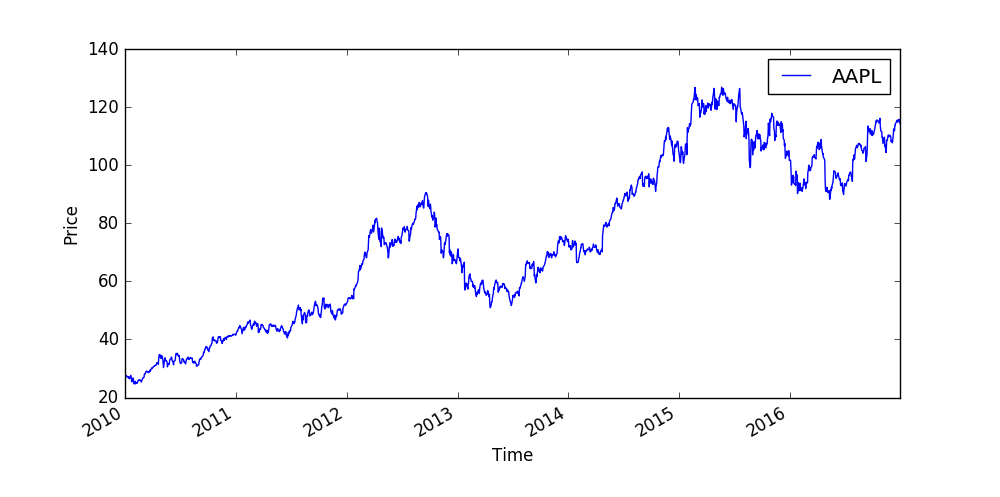 Financial models
What are the problems concerning financial models?
Most of the models rely heavily on historical data
   ~ so we assume that the conditions are not going to change

	// Markowitz-model, CAPM ...

We calculate the parameters of these models based on data 
	in the past !!!

		DYNAMIC MODELS MAY BE BETTER !!!
		
     So maybe we should define how the parameters
	evolve in the course of time
= 0
Stock market basics
STOCKS
Stocks or shares are the ownership of a small 
		piece of a company !!!
if you have a good idea: you can raise capital by selling
off future profits in the form of shares
    This is how most of the startups begin !!!
the investor or shareholder gives you cash
In return he gets a contract stating how much
	of the company he owns  ~ and this is exactly what stocks are

		THIS IS HOW SMALL COMPANIES BEGIN !!!
Stock market basics
STOCKS
Why is it good to buy stocks?

		 dividends + any growth in the stock’s value
			Dividends are payments paid out every quarter or every
			   six months to the shareholder

		 the amount of dividend depends on the profitability of
			the given company
Stock market basics
STOCKS
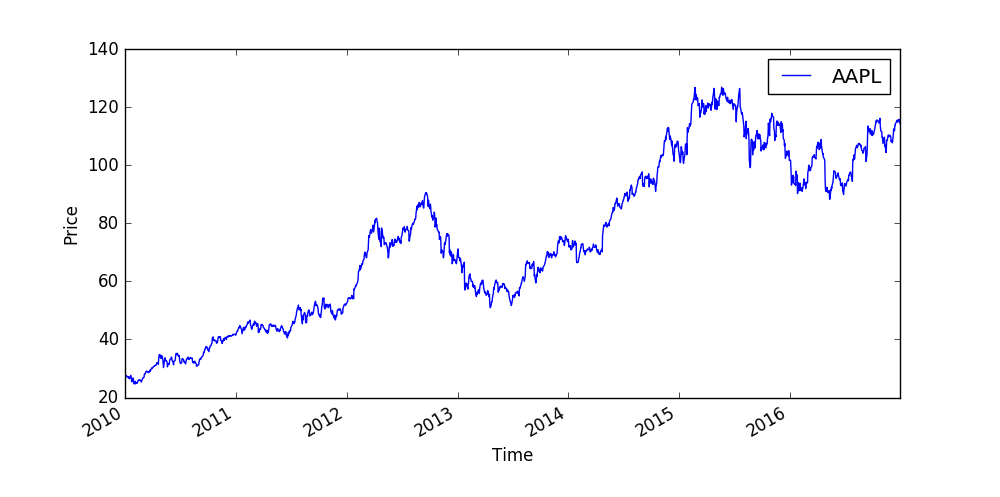 Investing in stocks is quite risky: it depends on 
		the volatility
Stock market basics
STOCKS
What is volatility?
		
		 statistical measure of the dispersion of returns
			for a given security
			   ~ amount of uncertainty/risk about the size of changes
				in the value of a given security (stock, bond etc.)

		 we can measure volatility with standard deviation
			or variance between returns of the same
				security

		     HIGHER THE VOLATILITY, THE RISKIER THE SECURITY !!!

	How to approximate volatility? With CAPM beta value
Stock market basics
COMMODITIES
Commodities are raw products: gold, silver, oil ...
	
		 the price of these products are unpredictable BUT
			often show seasonal effects 

		 scarcity of the product results in higher prices
			and vica-versa

		 most trading is done on the future market 
			You can make deals to buy/sell a given
			  commodity at some time in the future !!!
Stock market basics
CURRENCIES
Another financial equity is the exchange rate: so the rate at which a 
		given currency can be exchanged for another
			
			FOREX = Foreign Exchange

		 the top currencies to consider: USD, CAD, AUD, YEN and EUR
		
		 there may be some mispricings: you can make arbitrage profits
			by exploiting these mispricings
				
				For example: with Bellman-Ford algorithm

		 fluctuation in exchange rates is unpredictable BUT 
			it has something to do with interest rates
Stock market basics
CURRENCIES
Here is a table of exchange rates
	It contains the relative values 
		~ are there any arbitrage opportunities?
Stock market basics
CURRENCIES
We can construct a directed graph G(V,E) out of
	the exchange rate table 
	
     the nodes of the graph are the currencies
     the edges are the relative values
 
     We take the natural logarithm of the edges
	+ mutiply the edges by -1 !!!

We end up with a negative edge weighted graph
   where the negative cycles are the arbitrage
      opportunities !!!
USD
GBP
EUR
CHF
CAD
How to detect these negative cycles? Bellman-Ford shortest path 
   algorithm with O(V*E) running time complexity
Stock market basics
BONDS
A bond is a debt investment in which an investor loans money to
	an entity (company or government)

	 for a defined period of time
	 variable or fixed interest rate

		BONDS ARE FIXED-INCOME SECURITIES !!!
So when a company needs to raise money to finance new projects they
	may issue bonds directly to investors instead of obtaining
		loans form bank !!!

		~ interest rate of bonds are usually a bit higher
			than that of the banks
Stock market basics
BONDS
Credit rating agecies: Moody’s Investors Service, Standard & Poor’s
~ these agencies assign ratings to bond issuers: if the issuer
	has poor credit rating  risk of default is greater

longer the bond maturity (so long term bonds), greater
the probability of default
so bonds with longer time to maturity typically have
higher interest rates !!!
BONDS IN THE MAIN ARE NOT THAT RISKY !!!
Stock market basics
BONDS
Credit rating agecies: Moody’s Investors Service, Standard & Poor’s
~ these agencies assign ratings to bond issuers: if the issuer
	has poor credit rating  risk of default is greater

longer the bond maturity (so long term bonds), greater
the probability of default
so bonds with longer time to maturity typically have
higher interest rates !!!
BONDS IN THE MAIN ARE NOT THAT RISKY !!!
Stock market basics
BONDS PRICING
par value - $1000
10% rate/coupon
2 years
So investors can buy a given bond from a company (or government)
	What does it mean? In 2 years the buyer will receive $1000
			plus 10% premium 

	How much would an investor pay for a bond?
		We have to calculate the present value of that
			future cash flow (because we get $1000
				in the future!!!)
Stock market basics
BONDS PRICE AND INTEREST RATE
par value - $1000
10% rate/coupon
2 years
Interest rates and bond prices are negatively correlated
	 if interest rates rise: bonds prices decline
	 interest rates fall: bonds prices rise

    Of course who wants a 10% yield when they can get 15% instead?
Stock market basics
BONDS PRICE AND MATURITY
bond A expires in 1 year
bond B expires in 10 years
Of course there is some risk involved when dealing with bonds as well
	Longer loans are riskier: the company may default, there is
		more uncertainty 

	What does it mean?
		Interest rate (coupon) for bond B will be greater
			than for bond A ... investors bear more risk
				for greater return !!!
Stock market basics
BOND-PRICING: there are two types of bonds – coupon bonds and
	zero-coupon bonds
1.) zero-coupon bonds
$1000
T=3 years
0	      1                 2
We just have to colculate the present value
	of a future cash flow because we get
		$1000 in 3 years time !!!
$1000
x
= $889
=
BP =
n
3
(1+0.04)
(1+r)
Stock market basics
BOND-PRICING: there are two types of bonds – coupon bonds and
	zero-coupon bonds
2.) coupon bonds
$50
$50
$50 + $1000
T=3 years
0	      1                 2
There is an annual coupon rate: here it is 5% 
	+ the investor gets the par value at expiry 
		in this case in 3 years time
BP = present value of annuity + present value of par value
c: annual coupon payment
r: interest rate
Stock market basics
BOND-PRICING: there are two types of bonds – coupon bonds and
	zero-coupon bonds
2.) coupon bonds
$50
$50
$50 + $1000
T=3 years
0	      1                 2
bond yield: 5%
market interest rate: 4%
Stock market basics: positions
LONG POSITION           SHORT POSITION
Long position: long position in a security means that you own
	the security.
	
	   Investors meaintain long positions in the 
	       expectation that the stock will rise in value in the future !!!

Short position: short position is generally the sale of a given stock
	Investors who maintain short position believe the price of
	   stock will decrease in value !!!
Stock market basics: positions
LONG POSITION           SHORT POSITION
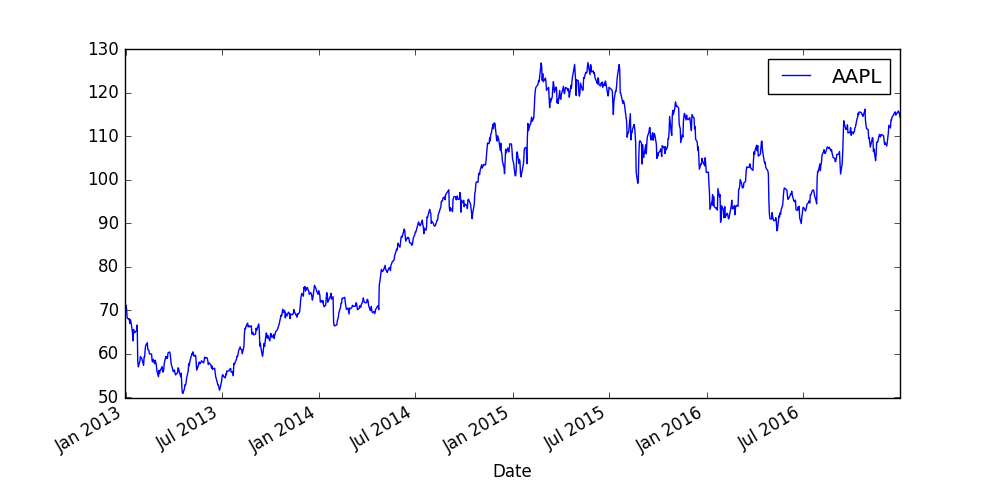 Time value of money
The most important concept in finance is that of the time value of
money $x today is worth more than $x in a year’s time !!!
Why? because we may invest $x today
	 we may invest it into stocks
	 we can lend it to bank for some interest
Future money worth less because inflation will push prices higher 
so the buying power of your money will be lower !!!
Time value of money
The most important concept in finance is that of the time value of
money $x today is worth more than $x in a year’s time !!!
Why? because we may invest $x today
	 we may invest it into stocks
	 we can lend it to bank for some interest
n
x (1+r)
this is the future value of $x: we may get
premium because of the interest rate
r: interest rate (0.05 for 5%)

n: number of years
Future value (FV) is the value of a current asset at a specified
date in the future based on an assumed rate of growth over time
Time value of money
The most important concept in finance is that of the time value of
money $x today is worth more than $x in a year’s time !!!
Why? because we may invest $x today
	 we may invest it into stocks
	 we can lend it to bank for some interest
x
this is the present value of $x: we have to
take interest rate into consideration
n
(1+r)
r: interest rate (0.05 for 5%)
x: cash flow in the future
n: number of years
Present value (PV) defines how much a future sum of money is
	worth today given a specified rate of interest
Time value of money
So far we have discussed the discrete model
     ~ we may construct a continuous model with differential equations
Suppose we have amount x(t) in the bank in time t. How much does this
increase in value from one day to the next?
the change in the amount of
money within a dt day
Taylor-expansion or the 
definition of derivatives
But the interest I receive must be proportional to the actual x(t) amount I have
and the r interest rate and the dt time step !!!
= r x(t) dt
r*t
the solution is x(t) = x(0) e
Modern Portfolio Theory
It was formulated in the 1950s by Harry Markowitz
	~ the Nobel Prize in Economics was awarded to the inventor !!!

What is the main idea?

 A single stock is quite unpredictable: we do not know for certain
	whether the price will go up or down

	   BUT we may combine several stocks in order to
		reduce the risk as much as possible !!!

			„DIVERSIFICATION”
Combining assets is the main idea: it is the same for
	Black-Scholes model !!!
Modern Portfolio Theory
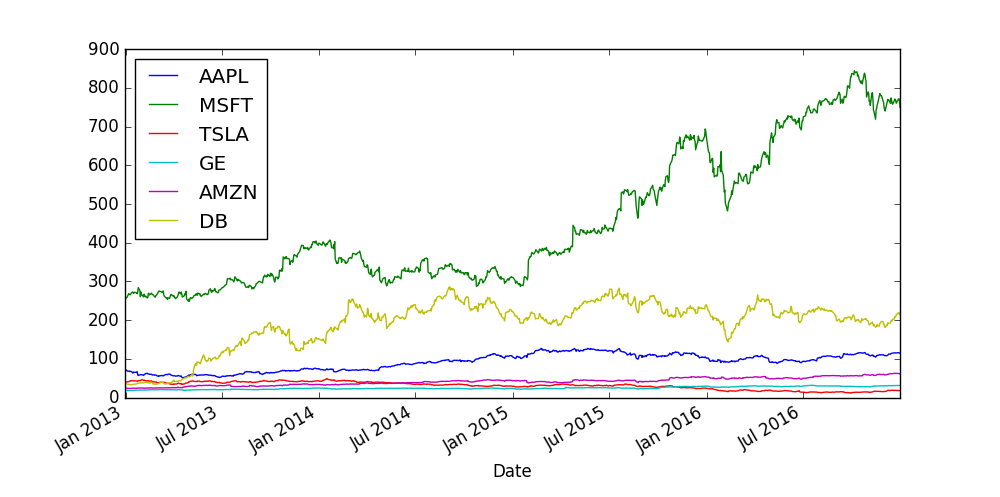 Modern Portfolio Theory
Low risk  lower return
Higher return  higher risk as well

  With modern portfolio theory, investors can construct optimal portfolios
	offering the maximum possible expected return for
	    a given level of risk !!!
So what is an „efficient portfolio”? That has the highest reward for
  a given level of risk OR the lowest risk for a given reward !!!
Modern Portfolio Theory
The investors are not allowed to set up short positions in a security
	So 100% of the wealth has to be divided among available assets (stocks)
		in a way that all positions are long
For example: AAPL, GOOGL, TSLA, GE
AAPL	GOOGL	    TSLA	      GE
 20%	   30%	     25%         25%
 0.2	   0.3	     0.25	      0.25
weights = [0.2, 0.3, 0.25, 0.25]
Of course the sum of weights is 1 because 100%
   of the investor’s wealth is divided among the available assets !!!
Modern Portfolio Theory
w
weight of the i-th asset/stock
i
r
return of the i-th stock  // calculated on historical data
i
expected return for security i   // it is mean basically
i
How to calculate return? We can calculate the return on a day-by-day basis
stockPrice  -  stockPrice
n-1
n
x 100  [%]
stockPrice
n-1
Modern Portfolio Theory
Usually we use the natural logarithm as the return !!!
stockPrice  -  stockPrice
n-1
n
stockPrice
n-1
we use the logarithm of returns instead of actual prices of stocks
Form of a normalization: important for machine learning techniques
	and statistical analysis
stockPrice
n
log (                             )
stockPrice
n-1
Modern Portfolio Theory
w
weight of the i-th asset/stock
i
r
return of the i-th stock  // calculated on historical data
i
expected return for security i   // it is mean basically
i
This model relies heavily on historical data 
	Historical mean performance is assumed to be the best estimator
	   for future (expected) performance
w
T
=
=
=
i
i
i
i
i
i
portfolio
i
i
i
EXPECTED RETURN OF THE PORTFOLIO !!!
Modern Portfolio Theory
What about the risk of the portfolio?
	The risk has something to do with volatility !!!
		Volatility has something to do with standard deviation
			and variance !!!
„covariance”
j      i
i       j
ij
Covariance measures how much two random variables vary together
𝞂      <  0  negative covariance means returns move inversely

𝞂      >  0  positive covariance means that asset returns move together
ij
ij
Markowitz’s theory is about diversification: possessing assets (stocks) with
	high positive covariance does not provide very
		much diversifiaction !!!
	   ~ the aim of diversification is to eliminate fluctuations
		 in the long term ... so uncorrelated stocks are better !!!
Modern Portfolio Theory
What about the risk of the portfolio?
	The risk has something to do with volatility !!!
		Volatility has something to do with standard deviation
			and variance !!!
„covariance”
i       j
i       j
ij
2
2
„variance”
i
i
i
For calculating the variance of the portfolio we need the 
	covariance matrix containing all the covariances
		of the stocks involved in the portfolio !!!
Modern Portfolio Theory
2
...
1
1n
12
.
  .
    .
.
.
.
𝝨
=
2
...
n
n1
This covariance matrix contains the relationship between all
	the stocks in the portfolio
2
2
T
= w 𝝨 w
E[(r - 𝝻  )  ]
=
j
ij
i
i       i
portfolio
j
i
EXPECTED PORTFOLIO VARIANCE !!!
Modern Portfolio Theory
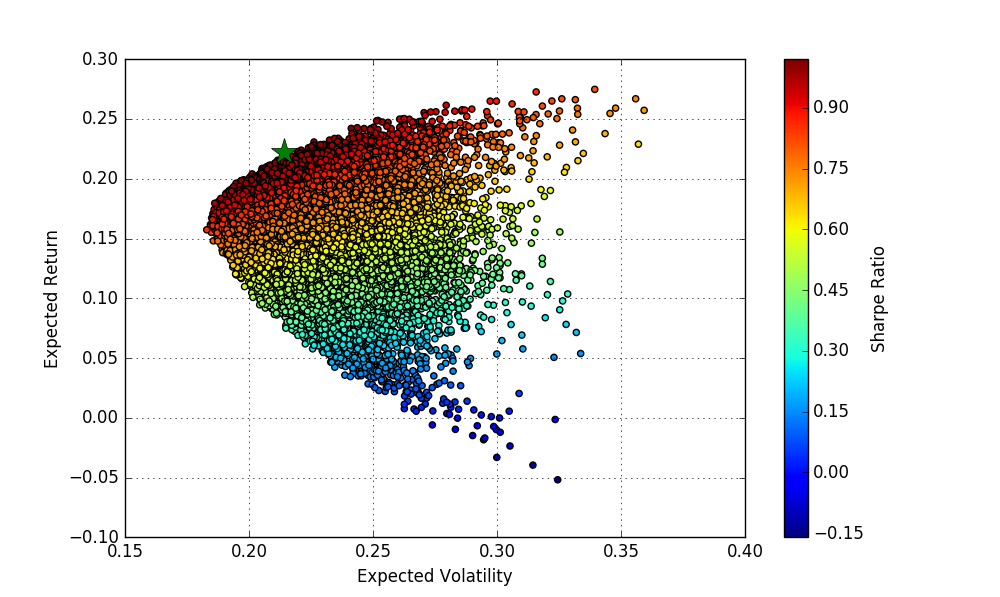 The dots represent different w
 weights  so different portfolios

An investor is interested in
  1.) the maximum return given a fixed
	risk level
  2.) minimum risk given a fixed return
These portfolios make up the so-called „efficient-frontier” !!!
This is the main feature of Markowitz model: the investor can decide
	the risk or the expected return
	    basic rule: if you want to make money, you have to take risk !!!
Modern Portfolio Theory
A
B
RETURN
D
C
RISK
Modern Portfolio Theory
RETURN
RISK
Modern Portfolio Theory
RETURN
RISK
Modern Portfolio Theory
What is Sharpe-ratio?
It is one of the most important risk/return measures used in finance
   William Sharpe used this parameter !!!
it describes how much excess return you are receiving
for extra volatility that you endure holding a riskier asset (stock)
x
f
r
average rate of return of investment x
x
R
rate of return of risk-free security
f
A Sharpe-ratio S(x) > 1 is considered to be good
Modern Portfolio Theory
What is Capital Allocation Line?
Investors can have risk-free assets
   as well usually: for example
      treasury bills !!!

Considering this fact what is the
  optimal portfolio now?

The optimal portfolios lie on the
  capital allocation line !!!
this is the capital
  allocation line
RETURN
portfolio with maximum
  Sharpe-ratio
risk-free
   asset
RISK
Monte-Carlo Simulations
Monte-Carlo method solves a deterministic problem using
	probabilistic analog

		1.) define a domain of possible inputs
		2.) generate inputs randomly 
		3.) perform a deterministic computation on 
			the inputs
		4.) aggregate the results
We can calculate the area of a circle with Monte-Carlo
	approach
  Just have to generate random points in the plane
within [0,a]
	~ then calculate the points inside and
	      outside of the circle: the ratio
		   can yield the area !!!
a
a
Capital Asset Pricing Model (CAPM)
Markowitz-model is working quite fine
   BUT we can not get rid of all risk by diversification !!!

	There are two types of risk:
		1.) Unsystematic risk: „specific risk”
		       This is the risk specific to individual stocks
		          ~ it can be diversified away by increasing the number
			 of stocks in the portfolio !!!

	    UNSYSTEMATIC RISK IS THE COMPONENT OF A STOCK’S RETURN
		THAT IS NOT CORRELATED WITH MARKET MOVES 

		2.) Systematic risk: „market risk”
			This risk can not be diversified away
			   For example: interest rates, recession or war
CAPITAL ASSET PRICING MODEL MEASURES THIS RISK
Capital Asset Pricing Model (CAPM)
It was formulated in the early 1960s by William F. Sharpe and
	his colleagues
E[r ] = r + β ( E[r  ] – r  )
m
a
a
f
f
expected return of investment: it may be a single stock or a portfolio // efficient or not does not matter !!!
base return because
of risk-free rate
market excess return multipled by a factor (beta)
+
LINEAR RELATIONSHIP BETWEEN ANY STOCK EXPECTED RETURN AND MARKET PREMIUM !!!
β  =
a
m
a
m
according to CAPM beta is the only relevant measure of
a stock’s risk
measures the stock’s relative volatility: how much the
      price of a given stock goes up/down compared to
	that of the whole market
Capital Asset Pricing Model (CAPM)
β  =
a
m
a
m
beta = how risky your portfolio relative to the market

	 your portfolio has no risk: your expected return is the 
		risk-free return
	 your portfolio is more risky than the market: your return 
			will be higher of course
	 your portfolio less risky than the market: less return
β = 1     stock moving exactly with the market has beta 1
β > 1     stock market risk is higher than that of an average stock
β < 1     stock market risk is lower than that of an average stock
Capital Asset Pricing Model (CAPM)
β  =
a
m
a
m
Volatility: the total amount of risk 
		Systematic + unsystematic risk

Beta: just the market risk
Capital Asset Pricing Model (CAPM)
GOOGL
We know how to calculate the β beta
    for a single stock
        ~ just have to calculate the covariance and
	the variance of the market

How to deal with a portfolio containing
       several stocks?
Motorola
TSLA
IBM
A given portfolio’s β beta value is the weighted sum of the 
  stocks’ betas within the portfolio
β  = w β + w β + ... + w β
a
1   1
n   n
2   2
Capital Asset Pricing Model (CAPM)
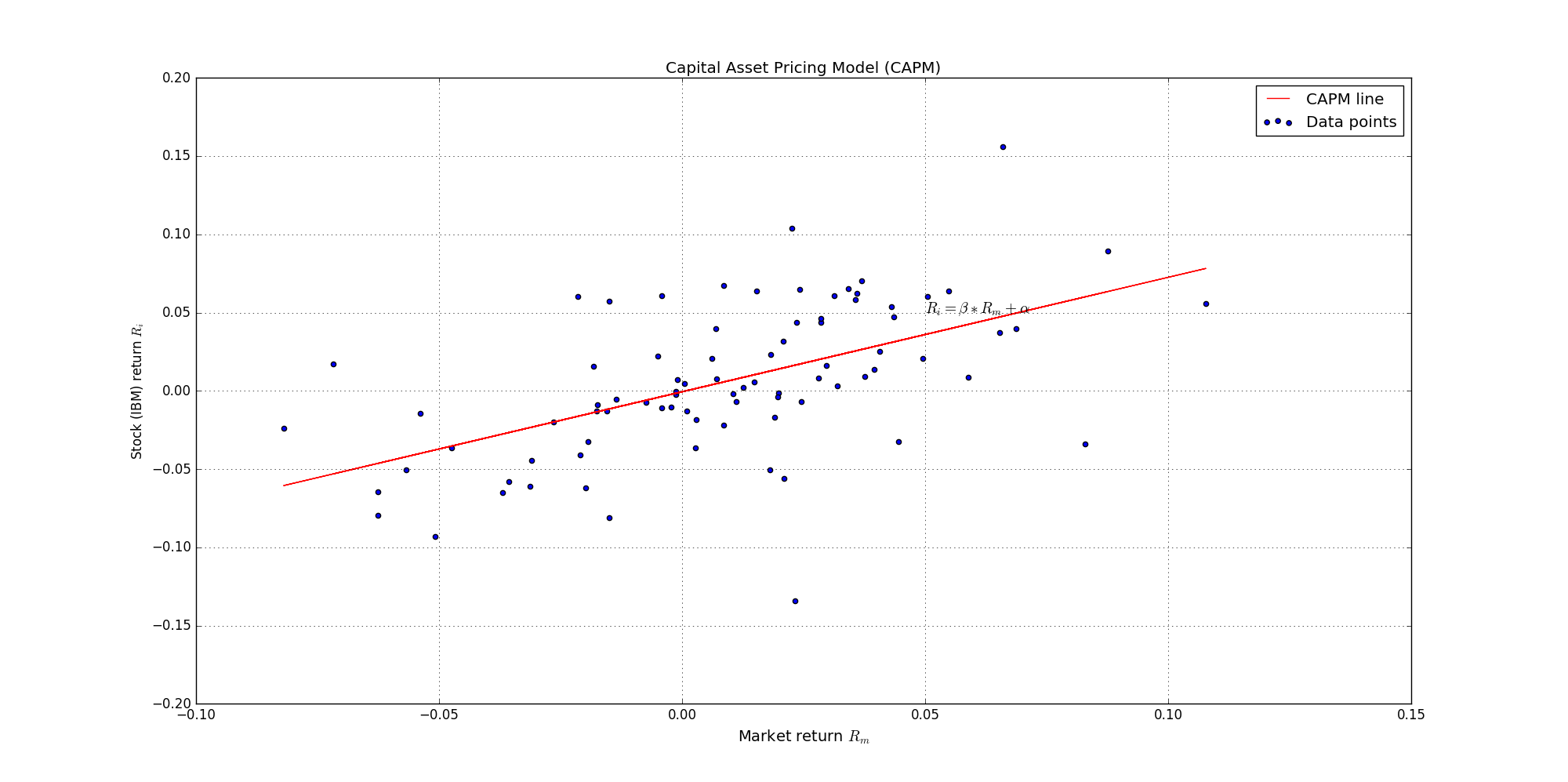 E[r ] - r  = α + β ( E[r  ] – r  )
m
a
f
f
Capital Asset Pricing Model (CAPM)
Beta is the only relevant measure of risk: determines the additional 
	premium beyond the risk-free rate
What is α alpha?
	  So the difference between the return and the 
		expected return !!!
α = E[r ] -  { r + β ( E[r  ] – r  ) }
f
m
a
a
f
For example: CAPM may estimate that a portfolio should earn 15%
	but it actually earned 20%. In this case alpha is the
		difference so 5% !!!
FOR CAPM ALPHA IS ZERO !!!
Capital Asset Pricing Model (CAPM)
β = 0.5
less volatile than the market
Stock market goes up by 10%  this stock goes up by 5%
Stock market falls by 2%  this stock falls by 1%
β = 1.5
50% more volatile than the market
Stock market goes up by 10%  this stock goes up by 15%
Stock market falls by 2%  this stock falls by 3%
Capital Asset Pricing Model (CAPM)
Why to use monthly returns?
use daily returns if you want to deal with microscopic data
For example: holidays ...
	Daily returns are superior for short-term 
	    tactical forecasting !!!
for long-term models monthly returns are favourable
	The main benefit is that with monthy data, returns
	   are at least approximately normally distributed

	MOST OF THE MODELS ASSUME NORMAL DISTRIBUTION !!!
Capital Asset Pricing Model (CAPM)
What is Adj Close exactly?
It means Adjusted Closing Price !!!

	 the Closing Price of a stock is the actual price at
	       the close of the trading day
	
	 Adjusted Closing Price has something to do with
		Closing Price BUT it takes into account factors
	    	    such as dividends, stock splits ...
ADJUSTED CLOSE PRICE IS A MORE ACCURATE REFLECTION OF THE STOCK’S VALUE !!!
Derivatives
A derivative is a security with a price that is derived from one or
	more underlying assets

	VALUE OF THE DERIVATIVE IS DETERMINED BY FLUCTUATIONS
	   IN THE UNDERLYING ASSET !!!
Underlying assets: stocks, currencies or interest rates
derivatives can be used to ensure balanced exchange rates for 
goods traded internationally

 International traders needed a system of accounting for 
	differing values of different national currencies
derivatives can be used for insuring againts risk in an asset (hedging)
Derivatives
1.) Future Contracts: it is an agreement between two parties for the
	sale of an asset at an agreed upon price

	Why is it good? In order to hedge againts risk during a given
	     period of time
For example: Tom owns 5000 shares of IBM with value $50 per share. Fearing that
the value of his shares would decline, Tom arranges a future contact to
protect the value of his stocks. Bob on the other hand speculates that 
IBM stocks will rise in value. So they agree that in 1 year’s time Bob will
buy Tom’s 5000 shares at their current value of $50 !!!
Derivatives
1.) Future Contracts: it is an agreement between two parties for the
	sale of an asset at an agreed upon price
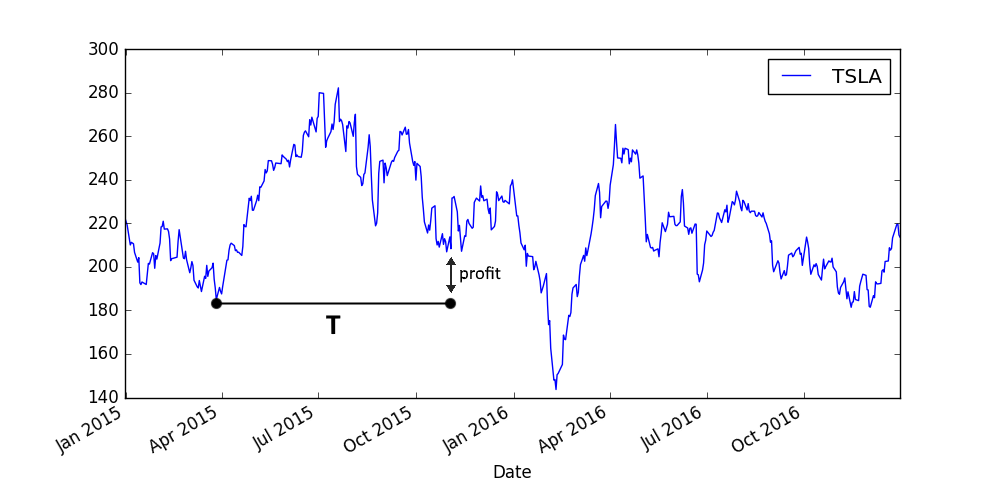 Derivatives
1.) Future Contracts: it is an agreement between two parties for the
	sale of an asset at an agreed upon price
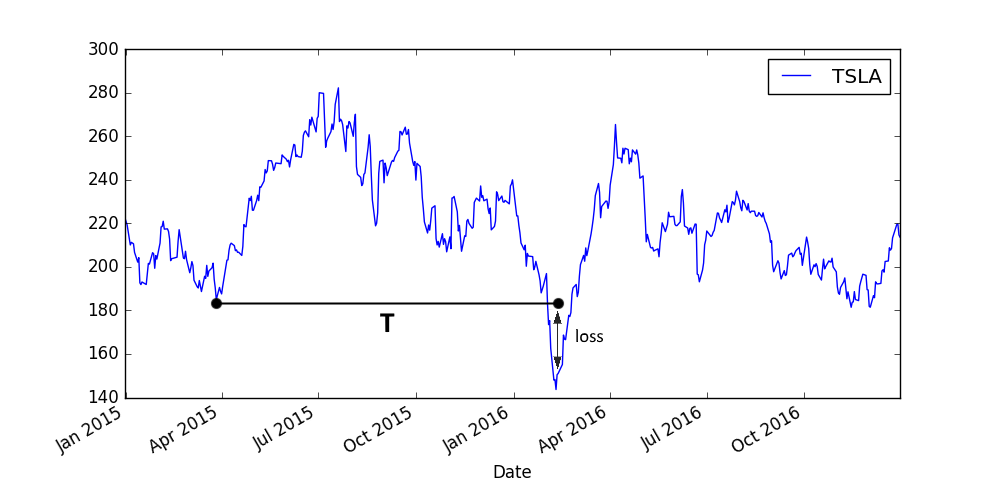 Derivatives
2.) Interest Rate Swaps: basically the swap of future interest payments
	Agreement between two parties in which one stream of future
	interest payments is exchanged for another !!!

		For example: fixed interest rate for a floating interest rate
			or vice versa

		Why is it good? In order to reduce or increase exposure
		  to fluctuations in interest rates
			(earn income through speculation)
Derivatives
2.) Interest Rate Swaps: basically the swap of future interest payments
	Agreement between two parties in which one stream of future
	interest payments is exchanged for another !!!
PAYER
agrees to pay a fixed-rate interest
RECEIVER
agrees to pay floating-rate interest
~ they agree to make payments to each other according to the rise and fall
	of the floating interest rate
Rate(t)
payer benefits if interest rate goes up: receiver
pays the difference between fixed rate and
the floating rate !!!
t
Derivatives
2.) Interest Rate Swaps: basically the swap of future interest payments
	Agreement between two parties in which one stream of future
	interest payments is exchanged for another !!!
PAYER
agrees to pay a fixed-rate interest
RECEIVER
agrees to pay floating-rate interest
~ they agree to make payments to each other according to the rise and fall
	of the floating interest rate
Rate(t)
receiver benefits if interest rate falls: payer
pays the difference between fixed rate and
the floating rate !!!
t
Derivatives
3.) Options: it is very similar to future contracts
	For future contracts, the holder of the contract is obliged
	to trade the maturity of the contract 

	For options: the option gives the holder the right to trade in the
	future at a previously agreed price

		BUT NO OBLIGATIONS AT ALL !!!
		
	   ~ so it the stock falls, we do not have to buy it after all
Derivatives
3.) Options: it is very similar to future contracts
	For future contracts, the holder of the contract is obliged
	to trade the maturity of the contract 

	For options: the option gives the holder the right to trade in the
	future at a previously agreed price
Value(t)
investor makes a profit because
the actual price is higher
T
t
Derivatives
3.) Options: it is very similar to future contracts
	For future contracts, the holder of the contract is obliged
	to trade the maturity of the contract 

	For options: the option gives the holder the right to trade in the
	future at a previously agreed price
Value(t)
investor does not buy the stock 
because option is just the right not 
the obligation to buy !!!
T
t
Derivatives
3.) Options: it is very similar to future contracts
	For future contracts, the holder of the contract is obliged
	to trade the maturity of the contract 

	For options: the option gives the holder the right to trade in the
	future at a previously agreed price
Value(t)
How to calculate the price of an option?
	With Black-Scholes model !!!
T
t
Derivatives
3.) Options: the option gives the holder the right to trade in the
	future at a previously agreed price
Call option: this is the right to buy a particular asset (stock) for an agreed 
	amount at a specific time in the future
For example: you can buy a call option on IBM. It gives the right to buy 
	one IBM stock for $30 in 1 month’s time. Today’s price is $25

	Exercise price / strike price: E = $30
	Expriation date / expiry: T = 1 month’s time (when we can buy the underlying)
	The actual stock price: it is changing all the time  S(t)  ... S(t=0)=$25
max(S-E,0)  this is what the call option worth at expiry
FOR A CALL OPTION: WE SPECULATE THAT THE STOCK WILL RISE
Derivatives
3.) Options: the option gives the holder the right to trade in the
	future at a previously agreed price
value of
the option
V(S,T)
Payoff-diagram for a call option !!!
S(t) = E
actual price
of stock
S(t)
negative because we
pay for the option
Derivatives
3.) Options: the option gives the holder the right to trade in the
	future at a previously agreed price
Put option: this is the right to sell a particular asset (stock) for an agreed 
	amount at a specific time in the future
For example: you can buy a put option on IBM. It gives the right to sell
	one IBM stock for $30 in 1 month’s time. Today’s price is $25

	Exercise price / strike price: E = $30
	Expriation date / expiry: T = 1 month’s time (when we can buy the underlying)
	The actual stock price: it is changing all the time  S(t)  ... S(t=0)=$25
max(E-S,0)  this is what the put option worth at expiry
FOR A PUT OPTION: WE SPECULATE THAT THE STOCK WILL FALL
Derivatives
3.) Options: the option gives the holder the right to trade in the
	future at a previously agreed price
Put option: this is the right to sell a particular asset (stock) for an agreed 
	amount at a specific time in the future
Value(t)
Value(t)
T
T
t
t
this is how you can make
money with put options
you would loose money: you
do not sell the underlying
Derivatives
3.) Options: the option gives the holder the right to trade in the
	future at a previously agreed price
value of
the option
V(S,T)
Payoff-diagram for a put option !!!
S(t) = E
actual price
of stock
S(t)
negative because we
pay for the option
Derivatives
3.) Options: the option gives the holder the right to trade in the
	future at a previously agreed price
we know the V(S,t) value of the option at expiry so
when t=T. But what if t<T?
we know for sure that the V(S,t) option value depends on
the undelying stock S(t) value and time t
American and European options:
1.) American Option: may be exercised at any t<T time 
	before expiration date

2.) European Option: this type of option can be exercised only at
	the expiration date !!!
Random behaviour
There are three important forms of analysis in finance:
	
	1.) fundamental analysis
	
	2.) technical analysis

	3.) quantitative analysis
Random behaviour
1.) fundamental analysis
Fundamental analysis is about in-depth study of the given company
	~ management teams, product/service, 
		balance sheets, competitors ...

	We take these factors  and predict the stock price according
		to the „intrinsic value” of a company
		
		IT IS EXTREMELY HARD TO DO !!!

We may have a good model for the value of a given company: we can not
	make money. Rest of the world should see the mispricings
		as well and this may never happen !!!
Random behaviour
2.) technical analysis
It is a opposite of fundamental analysis: this approach does not
	care about the company 
		~ all the information is contained within its stock 

	TECHNICAL ANALYSIS IS ABOUT HISTORICAL DATA !!!
we have to analyse historical data, look for specific
patterns in the share price to make predictions accordingly
For example: machine learning algorithms, neural networks
Random behaviour
3.) quantitative analysis
Quantitative analysis has an assumption: all financial quantities such as
	stock prices or interest rates has random behavior 

	  	We have to use randomness in our models:
			~ stochastic calculus and stochastic
				differential equations are needed !!!
Random behaviour
S(t+1)  -  S(t)
= R(t)   return in the interval [t,t+1]
S(t)
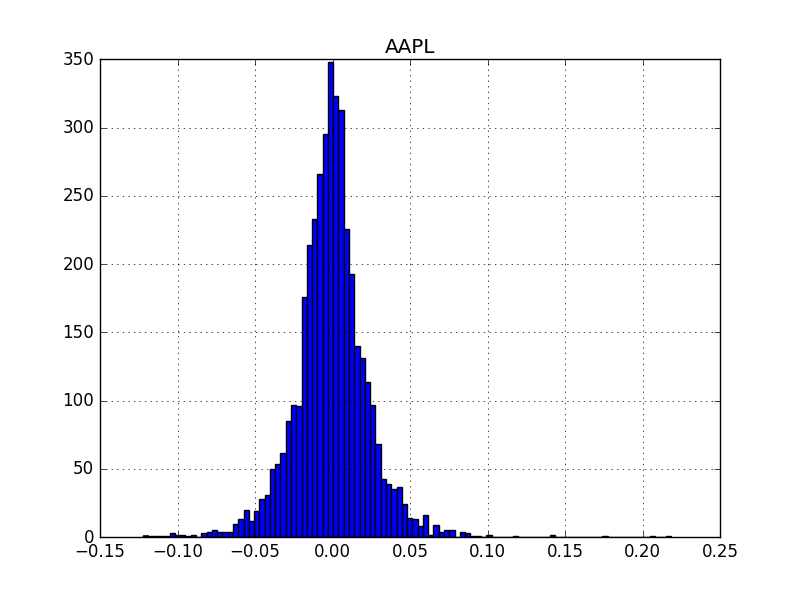 As we have seen the daily returns (monthly returns)
has approximately normal distribution !!!

normal distributions can be defined by two
	parameters: mean and variance

so returns can be defined by these 
	parameters as well
R(t) = mean + x * standard deviation
	
   ~ we can define return as a random variable
	drawn from a normal distribution
Random behaviour
R(t) = mean + x * standard deviation
	
   ~ we can define return as a random variable
	drawn from a normal distribution
S(t)
Stock price S(t) can be described by a 
  W(t) random walk !!!
W(t) has continuous sample path

It has independent and normally
 distributed increments
asset 
tomorrow
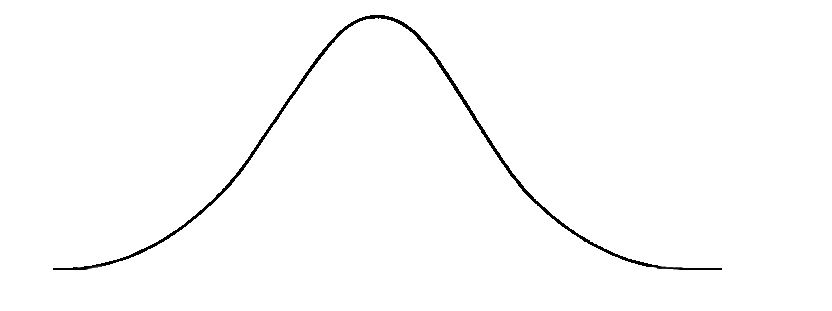 asset today
t
Random behaviour
standard deviation
above the mean
S(t)
mean
standard deviation
below the mean
t
Random behaviour
Wiener-process:
W(t) has independent increments: future W(t+dt) – W(t)
	 increments are independent of past values

W(t) has Gaussian increments: W(t+dt)-W(t) is normally
distributed with mean 0 and variance dt

		W(t+dt) – W(t) ~ N(0,dt)
S(t)
asset 
tomorrow
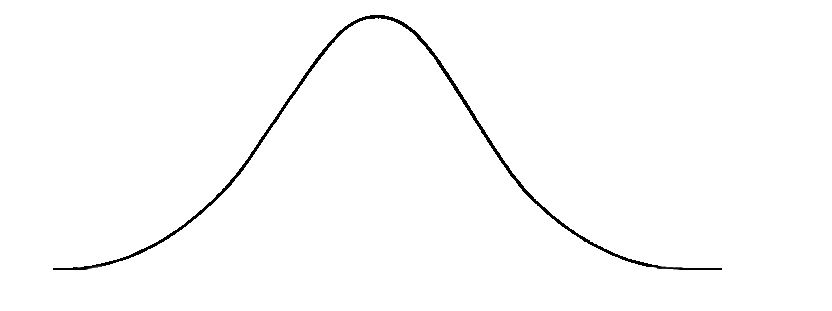 Wiener-process W(t) has continuous paths !!!
asset today
t
Random behaviour
dS         =         𝝻 S dt            +            𝞂 S dX
deterministic part
        „drift”
this is the change in the
stock price: S(t+dt)-S(t)
stochastic part
2
E[dX] = 0   and   E[dX  ] = dt
Basically dX is a random variable drawn from a normal distribution with
mean 0 and variance dt
THIS IS A STOCHASTIC DIFFERENTIAL EQUATION !!!
continuous model of asset prices

fundamental assumption for most of the modern
financial models
Stochastic calculus
Ordinary functions: with deterministic variables
2
f(x) = x     what is the derivative of f(x)?
Dealing with stochastic random variables: this
	is not going to be true !!!
Stochastic calculus
Stochastic random variables:
If we have a function of a stochastic variable: for example
2
a brownian motion X(t) and the function F(X)=X
~ ordinary approach is not good: F(X) is stochastic !!!
2
„ITO’S LEMMA”
2
2
2
we do not assume any stochastic behaviour
2
2
but we know that E[dX ] = dt and F(X+dX) – F(X) = dF(X)
So the solution: dF(X) = 2XdX + dt
Stochastic calculus
Stochastic random variables:
In quantitative finance a random stochastic 
	variable is the S(t) stock price
		~ we can use Wiener-process as a model

	       dS(t) = a(S,t) dt + b(S,t) dX

If we have another variable V(S,t) depending on S(t) for example the 
   price of the option, what stochastic equation describes
     the change in V(S,t) value?
HIGHER DIMENSIONAL ITO’S FORMULA IS NEEDED !!!
Stochastic calculus
Ito’s lemma in higher dimensions:
Suppose we have dS(t) = a(S,t) dt + b(S,t) dX. How to define the change
in V(S,t)? (S defines the underlying asset’s price, V is the option price)
2
2
2
+
+
2
2
V(S+𝛥S,t+𝛥t) = V(S,t) +
2
2
these terms are small so
we can omit them
2
+
+
2
dV(S,t) =
2
2
2
2
2
2
2
2
2
these terms are small so
we can omit them
Stochastic calculus
Ito’s lemma in higher dimensions:
Suppose we have dS(t) = a(S,t) dt + b(S,t) dX. How to define the change
in V(S,t)? (S defines the underlying asset’s price, V is the option price)
2
2
2
2
2
2
2
2
these terms are small so
we can omit them
2
2
E[dX ] = dt so dX  ~ dt
2
2
+
+
dV(S,t) =
2
It is going to be crucial when dealing with Black-Scholes model !!!
Black-Scholes Model
It was published in 1973 by Fisher Black, Robert Merton and Myron Scholes
~ they were constructed a model that can yield the V(S,t) option
	price when t<T
THEY SHOWED THAT COMBINING RISKY ASSETS
	CAN ELIMINATE RISK ITSELF !!!
Modern Portfolio Theory is about including several stocks in
	a portfolio in order to reduce unsystematic risk

CAPM is about β: because we can eliminate unsystematic risk, the
only relevant risk is market risk
	~ market risk cannot be diversified away !!!

Market-neutral strategyies: delta-hedging and pairs-trading
	can eliminate all risk !!!
Black-Scholes Model
The V(S,t,...) value of an option is a function of various parameters
V(    S    ,    t    ,    σ    ,    μ    ,    E    ,    T    ,    r    )
stock price and time
     are variables
parameter associated with
  	risk-free rate
volatility and mean are 
 parameters associated
   with the stock price
strike price and expiry
are parameters associated
    with the given option
Black-Scholes Model
Call option: this is the right to buy a particular asset (stock) for an agreed 
	amount at a specific time in the future
call option will rise in value if the underlying asset rises and
fall if the asset falls

WHY? Of course, the greater the value of S(t) stock, the greater
the payoff at T expiry
POSITIVE CORRELATION BETWEEN TWO ASSETS !!!
Black-Scholes Model
Put option: this is the right to sell a particular asset (stock) for an agreed 
	amount at a specific time in the future
NEGATIVE CORRELATION BETWEEN TWO ASSETS !!!
we can exploit these correlations to end up with a
rather special portfolio
π     =     V(S,t)    -     𝛥S
long position
short position
This special π portfolio contains a long position in the V(S,t) option
      and a short position in the S(t) underlying stock   
	
	What is 𝛥? We short just some quantity of the underlying
Black-Scholes Model
Assumption: the underlying asset follows a lognormal random walk
dS = 𝝻 S dt + 𝞂 S dX
What about the change in the portfolio’s value?
The π portfolio changes from time t to t+dt: first of due to change in
	the V(S,t) option value + because of the change in the S(t)
		underlying asset
dπ = dV(S,t) - 𝛥dS
How to deal with these changes? With the help of Ito’s lemma
	we can handle these changes
Black-Scholes Model
2
+
+
2
2
dV(S,t) =
2
2
+
+
+
2
2
dπ =                                         - 𝛥dS
2
2
+
+
+
2
2
dπ =                                 (      - 𝛥)dS
2
stochastic part
deterministic part
Black-Scholes Model
Delta-hedging:
The change in the portfolio has a deterministic part and a 
	stochastic part
2
+
+
+
2
2
dπ =                                 (      - 𝛥)dS
2
stochastic part
deterministic part
if we choose delta like this, risk
is reduced to zero
any elimination in randomness is called hedging

delta hedging: the perfect elimination of risk because of
  exploiting the correlation between two assets
       ~ it is an example of dynamic hedging
Black-Scholes Model
Delta-hedging:
„dynamic delta-hedging”
Of course this 𝛥 is changing all the time: the perfect hedge must be
	continually rebalanced
2
+
+
+
2
2
dπ =                                 (      - 𝛥)dS
2
stochastic part
deterministic part
so we just have to deal with the
 deterministic part exclusively
Black-Scholes Model
No arbitrage principle:
We can use dynamic hedging to eliminate all the risk
	~ we have just the deterministic part
2
+
+
2
2
dπ =
2
This change is completely riskless: but risk-free asset has
	something to do with r risk-free rate
The risk-free dπ change must be the same as the growth we would get if we
	lend the same amount of cast to a bank: 

			 dπ = r π dt
„no arbitrage principle”
Black-Scholes Model
No arbitrage principle:
Let’s consider it is not true: why can we make a riskless profit?
	Arbitrage: when the investor can make riskless money !!!
if we can get a greater return with the delta-hedged portfolio: we
       could borrow money from the bank ... pay interest at rate r
            invest that money into risk-free option/stock portfolio
	  and we could make a profit !!!

usually we can assume there are no arbitrage opportunities
OR if there are ... just for a very short time !!!
Black-Scholes Model
2
+
+
2
2
2
2
+
+
2
2
- r V = 0
2
„Black-Scholes equation”
it is a parabolic partial differential equation

linear: so the sum of the solutions is also a solution

financial equations are usually parabolic: they are related to heat
and diffusion equations of physics !!!
Black-Scholes Model
Solution to Black-Scholes equation: no dividend yields on the underlying
2
N(x) =
standard normal distribution
dz
CALL OPTION					PUT OPTION
-r(T-t)
-r(T-t)
S(0)N(d ) – E e        N(d )
-S(0)N(-d ) + E e        N(-d )
1
1
2
2
2
1
2
1
The Greeks
1.) Delta: 𝛥
The delta of an option/portfolio is the sensitivity of the 
	option/portfolio to the underlying
~ the delta of a portfolio is the sum of deltas of 
      all individual positions
it is important when dealing with delta-hedging
	We can eliminate risk if we make sure delta is
		equals to the derivative !!!
The Greeks
2.) Gamma: 𝛤
The gamma of an option/portfolio is second derivative of the 
	position with respect to the underlying
2
2
~ basically it is the sensitivity of 𝛥 delta
gamma is a measure of how often a position must be rehedged in
order to maintain a delta-neural position
Delta-neutral: it means the portfolio value remains unchanged when small
	changes occur in the value of the underlying
		This is what Black-Scholes model about !!!
The Greeks
3.) Theta: 𝛩
Theta is the rate of change of the option price with time:
4.) Vega:
Some models rely heavily on the volatility so it may be important
	to monitor the change according to volatility
The Greeks
Black-Scholes formula:
2
+
+
2
2
- r V = 0
2
theta
gamma
delta
2
𝛩 +
2
„Black-Scholes formula with the greeks”
Implied Volatility
Most of the parameters are straightforward when dealing
	with the Black-Scholes model
V(S,t,σ,μ,E,T,r)
HOW TO CALCULATE VOLATILITY?
 volatility has something to do with the option price
What volatility should the investor use to get the correct market price
	of the given option? This is called implied-volatility !!!

	   We have to solve the Black-Scholes equation:
V               (S,t,σ,μ,E,T,r) = known value
Black-Scholes
We can use Newton-Raphson method to find σ
Black-Scholes Model
How to make money with Black-Scholes model?
several investors use these kinds of models to
eliminate risk

	So calculate the greeks to hedge a given portfolio
 you can use Black-Scholes model to find mispriced options
	in the market
		~ you can buy or sell accordingly to make a profit
Long Term Capital Management (LTCM)
this hedge fund was founded in 1994 by the former vice-chairman
of Salomon Brothers – John W. Meriwether
lots of members were academics: such as the Nobel-prize winner
Myron Scholes and Robert C. Merton
	~ they used quite complex models such as paris-trading or
		Black-Scholes model !!!
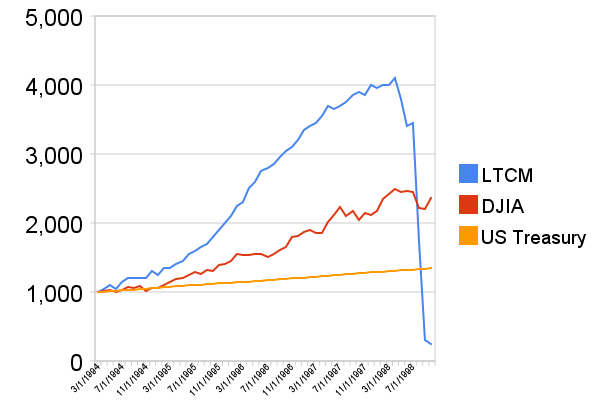 Long Term Capital Management (LTCM)
Because of the asian financial crisis in 1997 and 
the russian financial crisis in 1998 LTCM collapsed
What as the key of success?
The quants in LTCM tried to hedge market risk 
	There are two approaches: Black-Scholes model
		and pairs-trading strategy
MARKET-NEUTRAL STRATEGIES !!!
market-neutral strategy tries to profit from both increasing
and decreasing stock prices
usually combining long and short positions
	 in different assets
Long Term Capital Management (LTCM)
Pairs-trading strategy:
Combining long and short positions in a pair of highly correlated
	financial instruments (such as stocks)
	  ~ it is a form of statistical-arbitrage strategy 
		developed in the 1980s
If the correlation between the two stocks weakens: investor should long the
underperforming stock and short the outperforming stock  because they are
expected to converge in the future

	For example: CocaCola and Pepsi
		~ they have similar business idea so they are similar
Long Term Capital Management (LTCM)
Pairs-trading strategy:
Combining long and short positions in a pair of highly correlated
	financial instruments (such as stocks)
	  ~ it is a form of statistical-arbitrage strategy 
		developed in the 1980s
S(t)
Pepsi (PEP) and CocaCola (KO) are companies
with similar products: they are historically correlated

   If PEP goes up a significant amount while KO stays the same,
      pairs trader should buy KO stock and sell PEP stock
	~ so the trader assumes the companies would return
		to their historical balance point
Coca-Cola
Pepsi
t
Monte-Carlo Simulation
For an option: the underlying asset (stock) follows
   a Wiener-process or Brownian-motion
	 so by simulating these stochastic processes we can determine
		the price of financial instruments (option)
dS(t) = μ S(t) dt + σ S(t) dW
We can obtain the log S(t) because we know that stock prices
	can not be negative. So let’s use Ito’s lemma with F(S) = log S(t)
Monte-Carlo Simulation
If we make a risk-neutral assumption: the μ drift becomes
	the r risk-free interest rate
~ this exponential function defines the stock
	price at T maturity
in Monte-Carlo simulation we generate a large amount of stock
price estimates with this equation

the option price is the expected value of a pay-off function
   + we have to use a discounted factor (time value of money)
max(S-E,0)                         max(E-S,0) 
 call option		   put option
Value at Risk (VaR)
There is a trade-off between risk and return
      ~ conclusion of Modern Portfolio Theory and CAPM

	 measuring return is quite straightforward
	 but what about risk?

    There are several measures: variance, standard deviation to measure 
       total risk  + beta to measure market risk ...
THESE MEASURES DO NOT CONSIDER A PROBABILITY DISTRIBUTION !!!
There is another measure with this feature: Value at Risk (VaR)
Value at Risk (VaR)
S(t+1)  -  S(t)
= R(t)   return in the interval [t,t+1]
S(t)
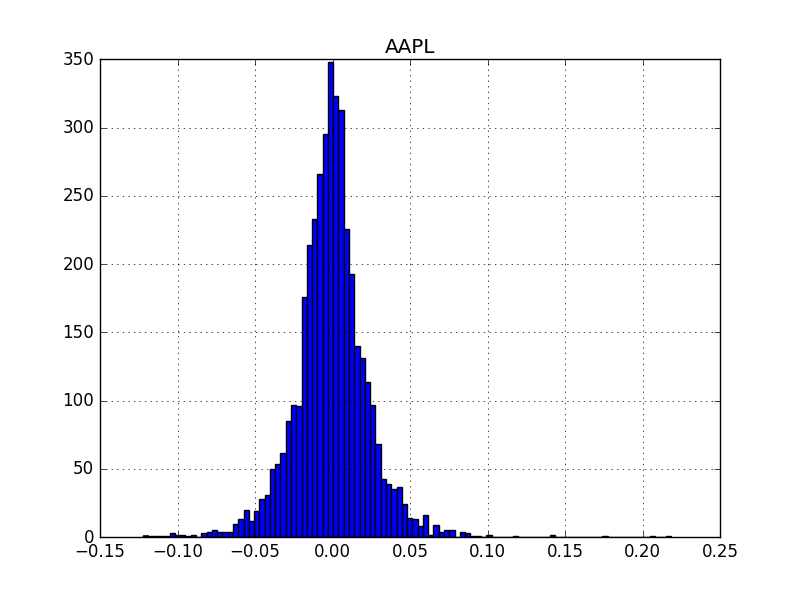 As we have seen the daily returns (monthly returns)
has approximately normal distribution !!!

normal distributions can be defined by two
	parameters: mean and variance

so returns can be defined by these 
	parameters as well
R(t) = mean + x * standard deviation
	
   ~ we can define return as a random variable
	drawn from a normal distribution
Value at Risk (VaR)
1.) VaR is a number measure in price units
	It tells you that in a large percetage of cases your portfolio is
		likely to not lose more than that amount of money

	„VaR measures the amount of potential loss that could happen
	        in an investment (or a portfolio of investments)
		 over a given period of time (with a given
			degree of confidence)”


2.) easy to understand and easy to interpret
	Standard deviation or beta is not that straightforward

3.) you can compare different types of assets or portfolios with VaR
	You can compare profitability and risk of different units and
		make a decision accordingly

			„risk budgeting”
Value at Risk (VaR)
Variance method: assumes returns are normally distributed
We are after something like this: on february 10, 2017, we own 100 shares
of Appla (AAPL). The maximum loss tomorrow is $1750 with 99%
confidence level
The density of normal distribution function is important:
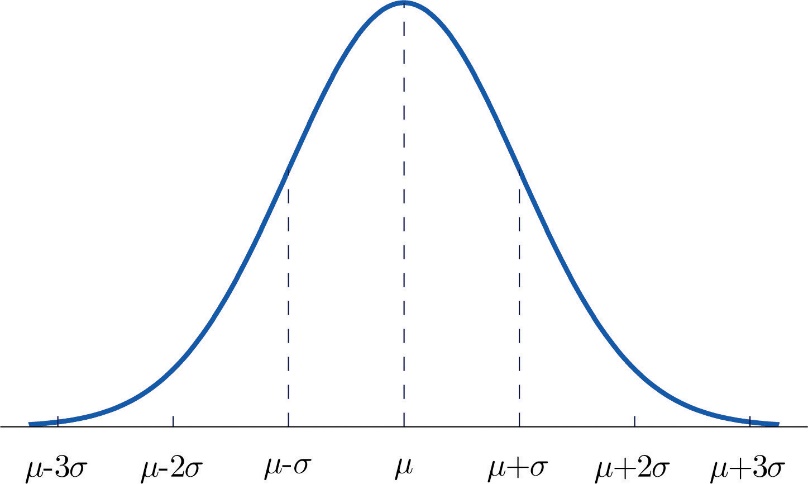 Value at Risk (VaR)
The density function is closely related to probability
	~ the integral of the function yields the probability
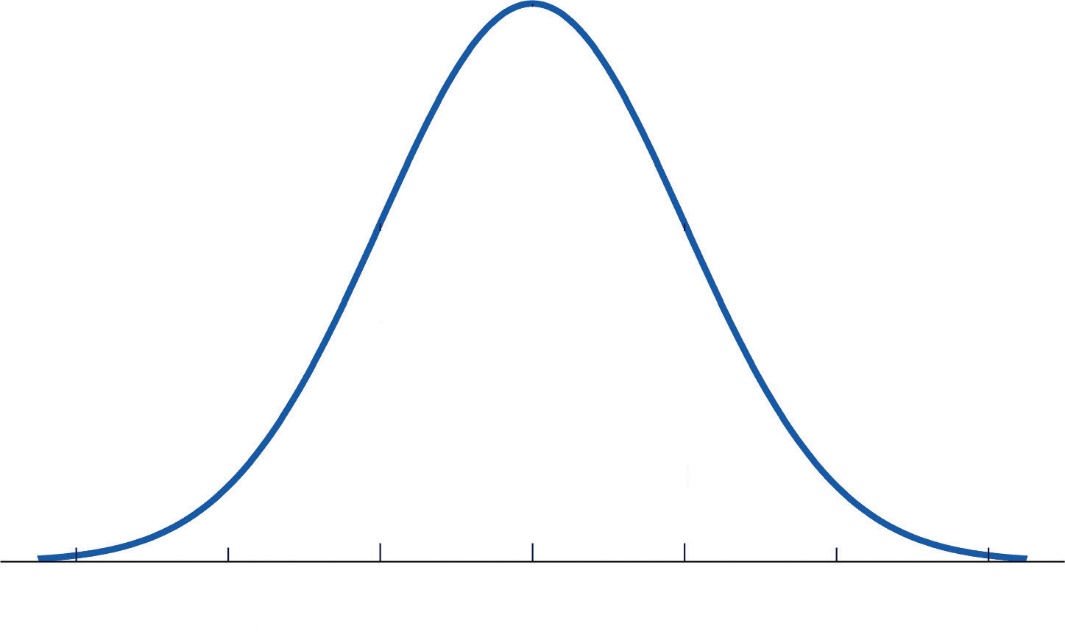 a          b
the definite integral is the area under 
the bell-shaped curve
Value at Risk (VaR)
We would like to make sure the loss is not going to be greater than
	a predefined value
		Prob{ δπ < -$5million } = 0.05  (if the confidence level is 95%)

			 Prob{ δπ < -VaR} = 1-c
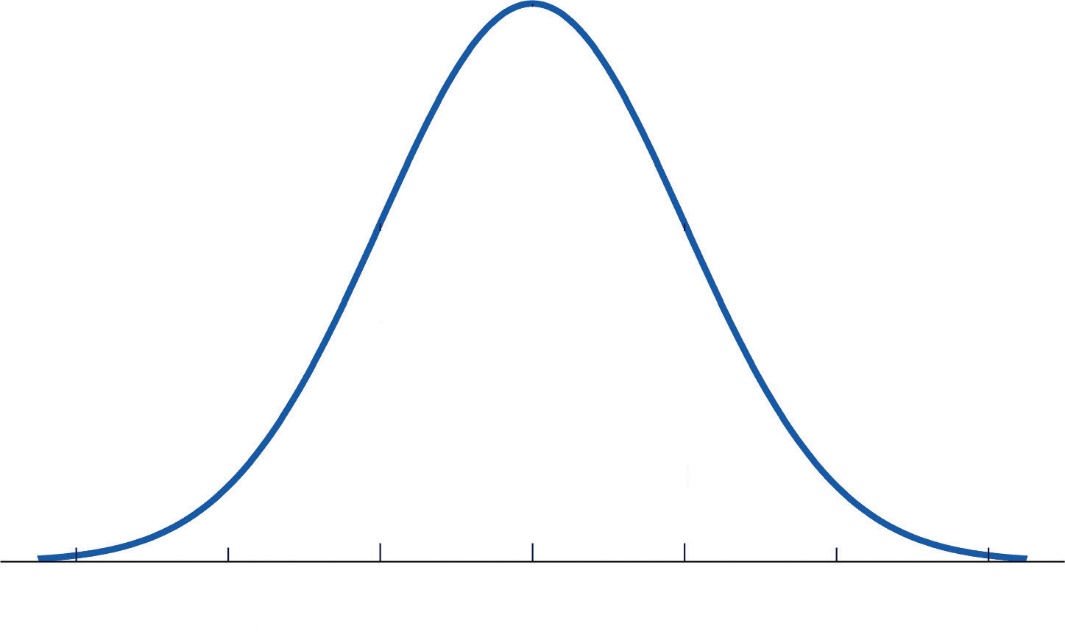 z defines the number of standard
   deviations from the mean:

	99% confidence level  z=2.33
	  95% confidence level  z=1.64
z
this is the probability of losing some money: this is what we are after
     ~ this area is 0.01 for 99% degree of confidence and 0.05 for
		95% confidence level !!!
Value at Risk (VaR)
We would like to make sure the loss is not going to be greater than
	a predefined value
		Prob{ δπ < -$5million } = 0.05  (if the confidence level is 95%)

			 Prob{ δπ < -VaR} = 1-c
-----------------------------------------------------------
VaR = position ( μ          - z σ         )
period
period
We have another problem to deal with: the mean and the variance
applied to the daily returns! But the time interval for VaR is
not necessary 1 day ...
n-day
daily
μ       = μ        n
n-day
daily
Value at Risk (VaR)
We would like to make sure the loss is not going to be greater than
	a predefined value
		Prob{ δπ < -$5million } = 0.05  (if the confidence level is 95%)

			 Prob{ δπ < -VaR} = 1-c
-----------------------------------------------------------
if we calculate VaR for tomorrow: so δt is small, we can omit
the μ term
if we calculate VaR for longer periods (years): we have to take
drift into consideration as well
α(1-c) is the inverse cumulative distribution function for
the standardized normal distribution
Value at Risk – Monte-Carlo approach
Stock prices follow a Wiener-process or Brownian-motion
dS(t) = μ S(t) dt + σ S(t) dW
We can obtain the log S(t) because we know that stock prices
	can not be negative. So let’s use Ito’s lemma with F(S) = log S(t)
Value at Risk – Monte-Carlo approach
Solution of this stochastic differential equation:
~ this exponential function defines the stock
	price at a given t time
in Monte-Carlo simulation we generate a large amount of stock
price estimates with this equation

we have to sort the stock prices from the smallest to the largest
  If we need the VaR with 99% confidence level: we need the 1%
	lowest percentile S’(t) in this series 
             ~ because there is 1% chance that S(t) could fall to S’(t) or less
VaR     = S(t) – S’(t)
99%
Long Term Investing
Algorithmic trading is about making money quickly: using quantitative
	methods to outperform the market !!!
Value investing: Benjamin Graham’s and Warren Buffet’s strategy
this is a strategy where stocks are selected that
trade for less than their intrinsic value

so stocks that are considered to be 
undervalued by the market

value investors believe the market overreacts to news
(whether bad or good news): resulting in stock price
	movements that do not correspond with a company’s
		long-term fundamentals !!!
Long Term Investing
value investors have the tendency to invest in companies
	not in stocks !!!
	    ~ companies with good long-term prospects

value investors buy stocks when the market price is significantly
below the underlying value
value investing is a long-term investing - „buy and hold”
	No short-term trends + no quantitative methods to hedge risk
		no machine learning techniques to make money on
			short-term mispricings !!!

value investors ignore the crowd: most people buy shares when 
the given stock price arises + sell when prices decline
		„buy high sell low behaviour”

    Value investors decide whether to buy or sell according to the
	  relationship between the value and the price of the stock
Efficient Market Hypothesis
„It is impossible to beat the market”
because stock market efficiency causes existing stock
prices to always reflect all relevant information
according to Efficient Market Hypothesis stocks always trade at
their fair value: making it impossible for investors to buy
	undervalued stocks 

so it is impossible to outperform the market with stock selection
or market timing
THE ONLY WAY AN INVESTOR CAN OBTAIN HIGHER RETURNS IS TO TAKE MORE RISK !!!